Oktober en November
Bessen en vruchten
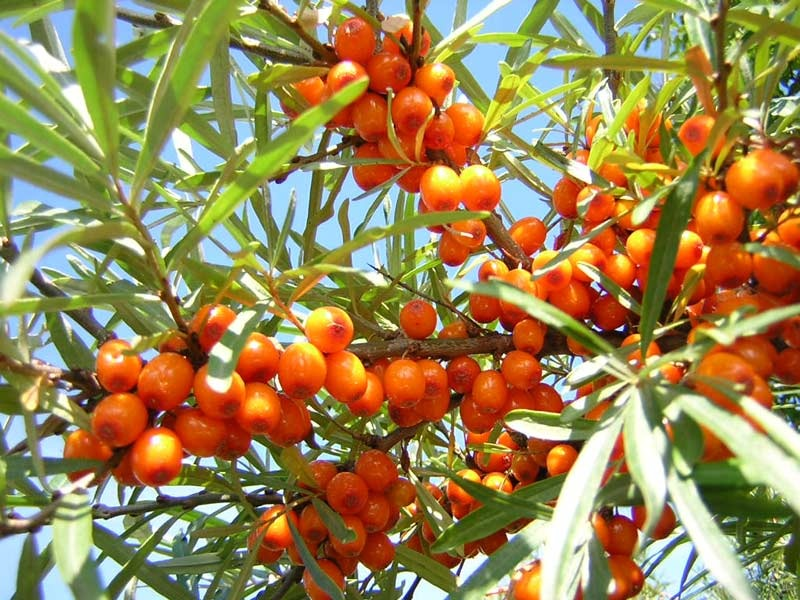 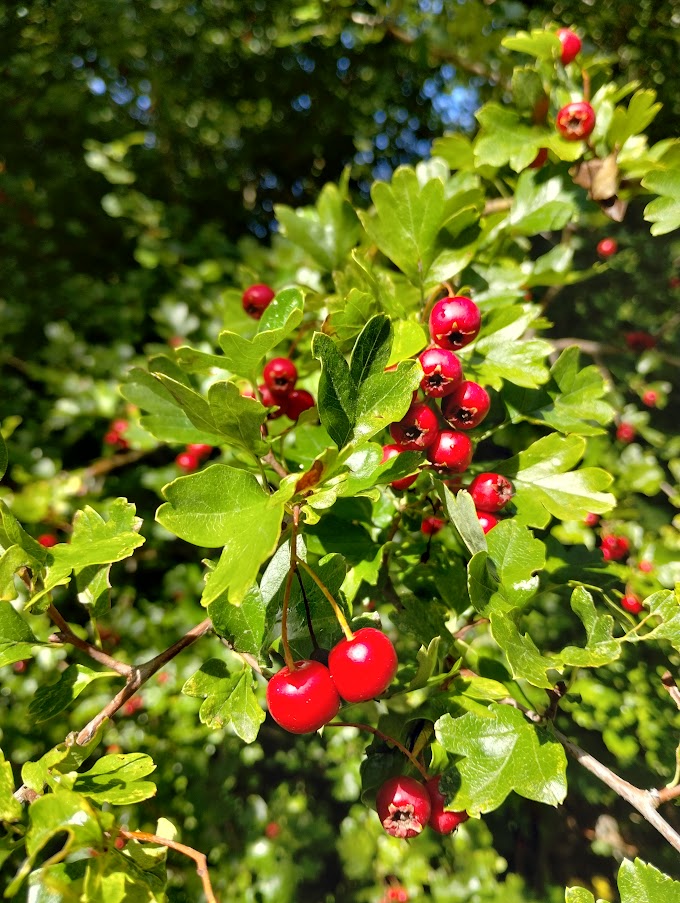 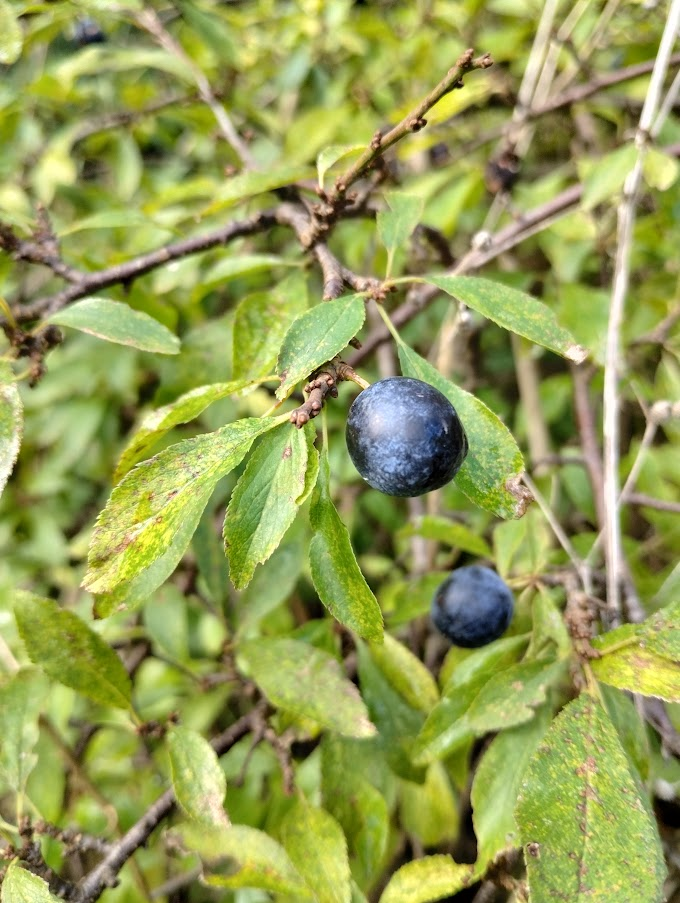 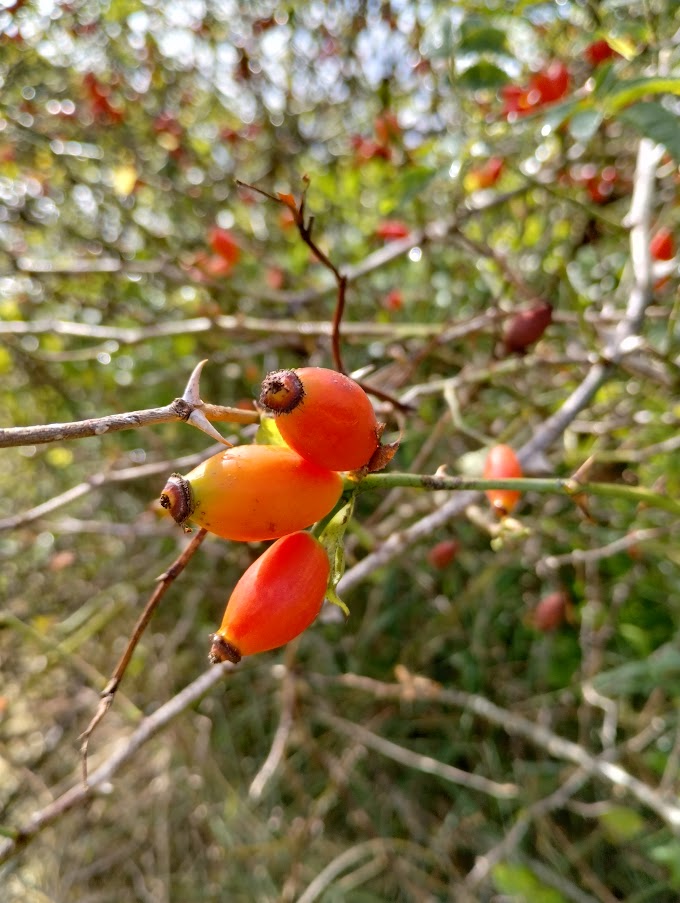 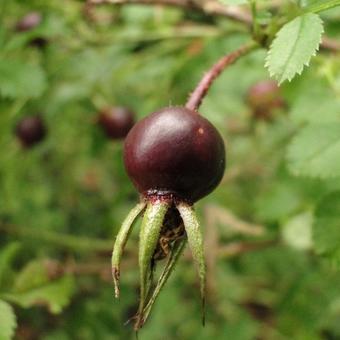 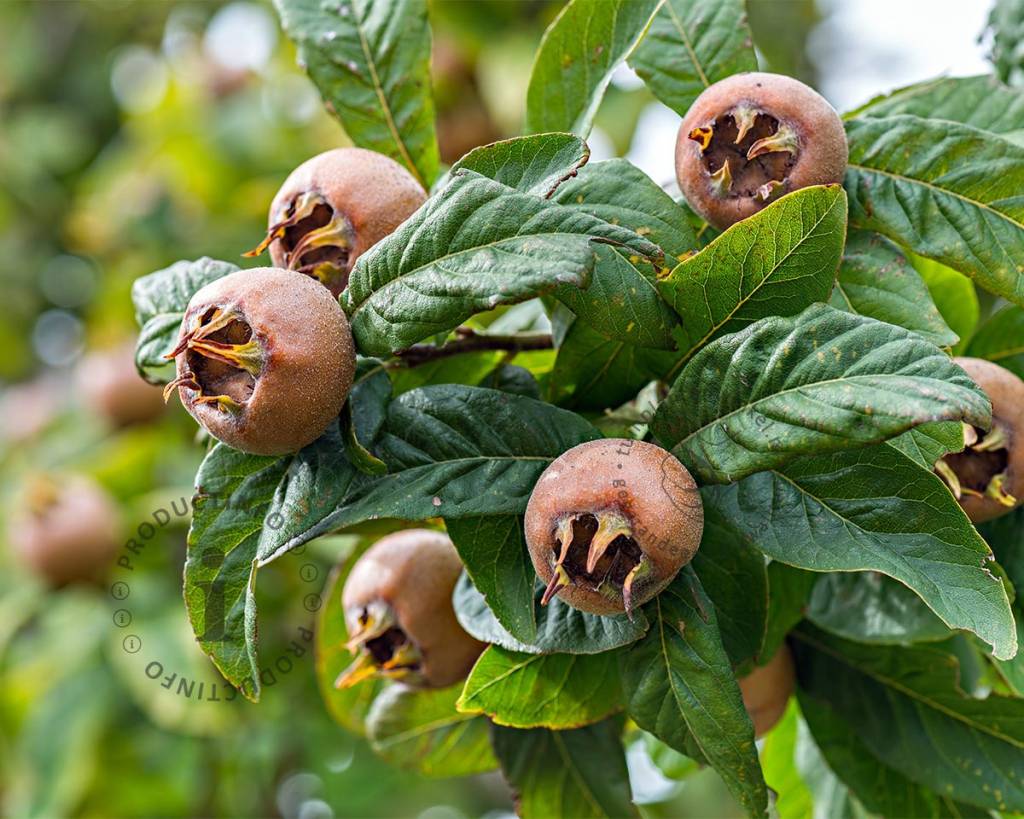 Duindoorn
Meidoorn
Sleedoorn
Hondsroos
Duinroos
Mispels
(Rozenbottels)
Noten
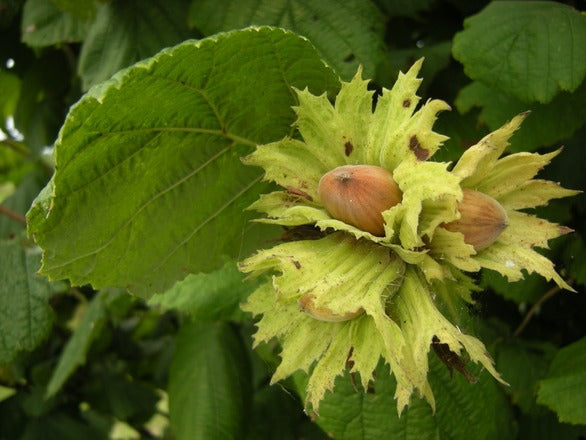 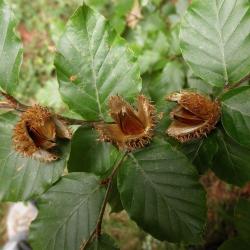 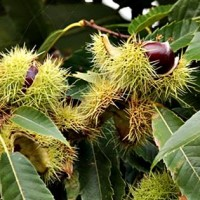 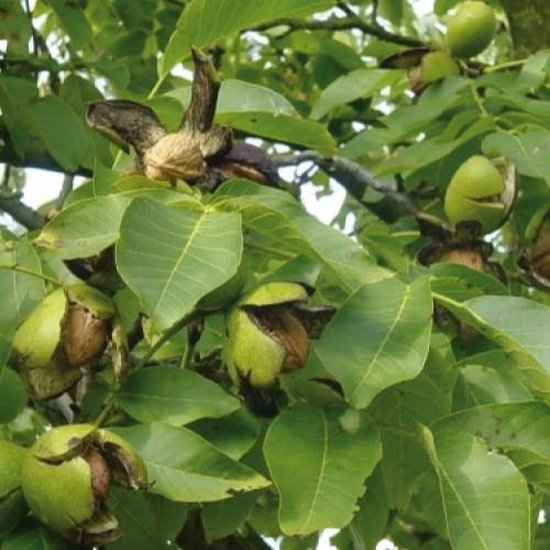 Walnoten
Hazelnoten/hazelaar
Tamme kastanjes
Beukennootjes
Oktober en November
Zaden
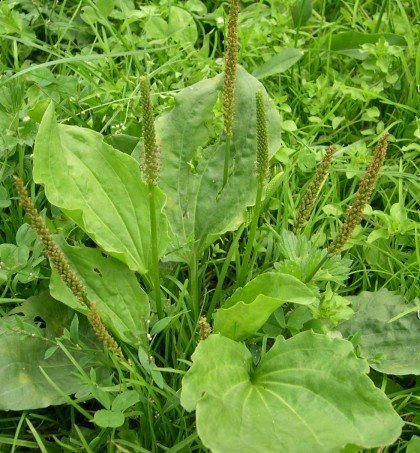 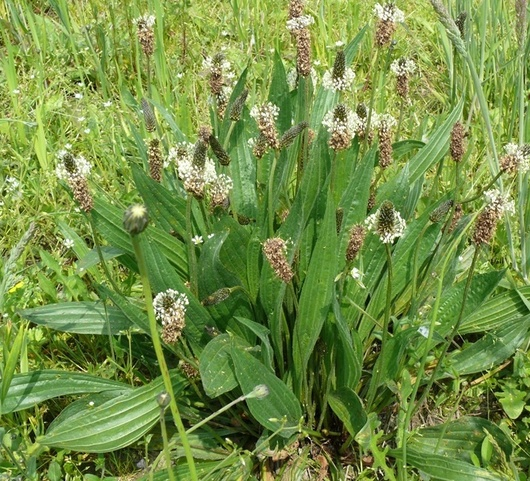 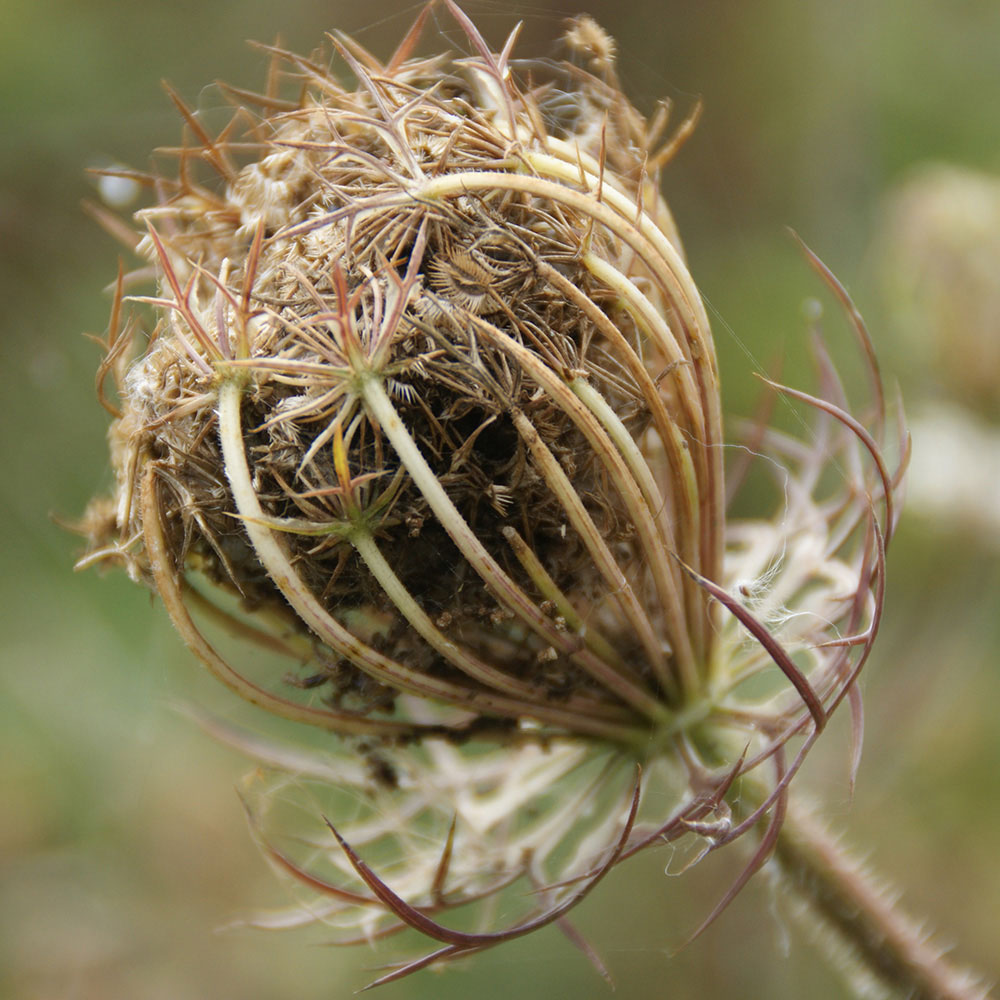 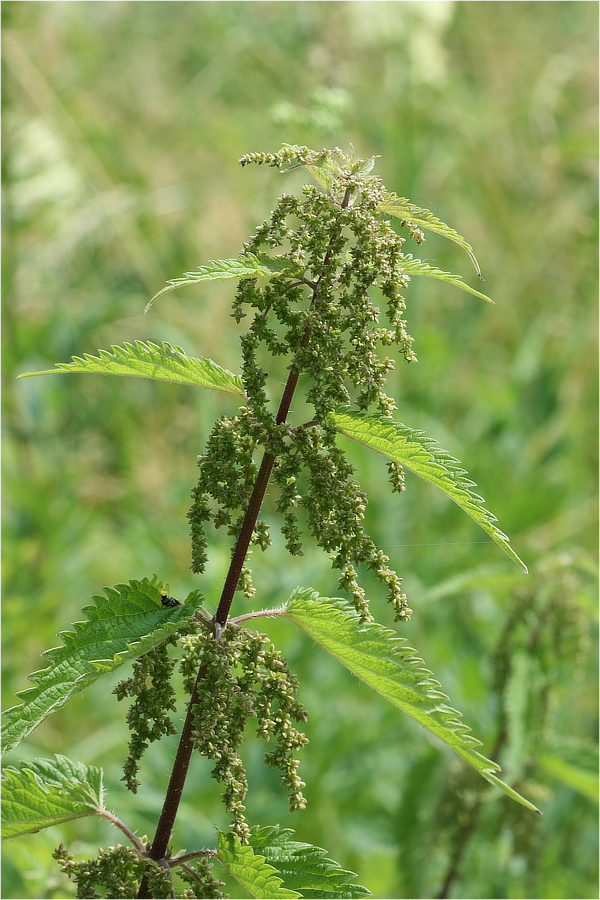 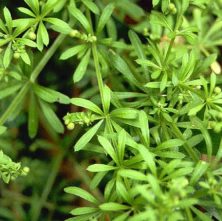 Brede weegbree
Smalle weegbree
Wilde peen
Brandnetel
Kleefkruid
Wortels
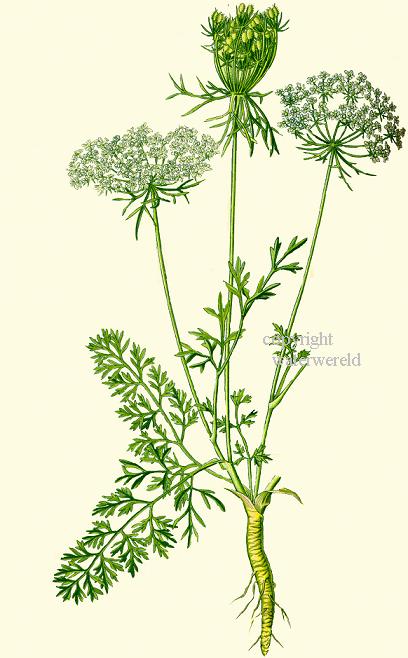 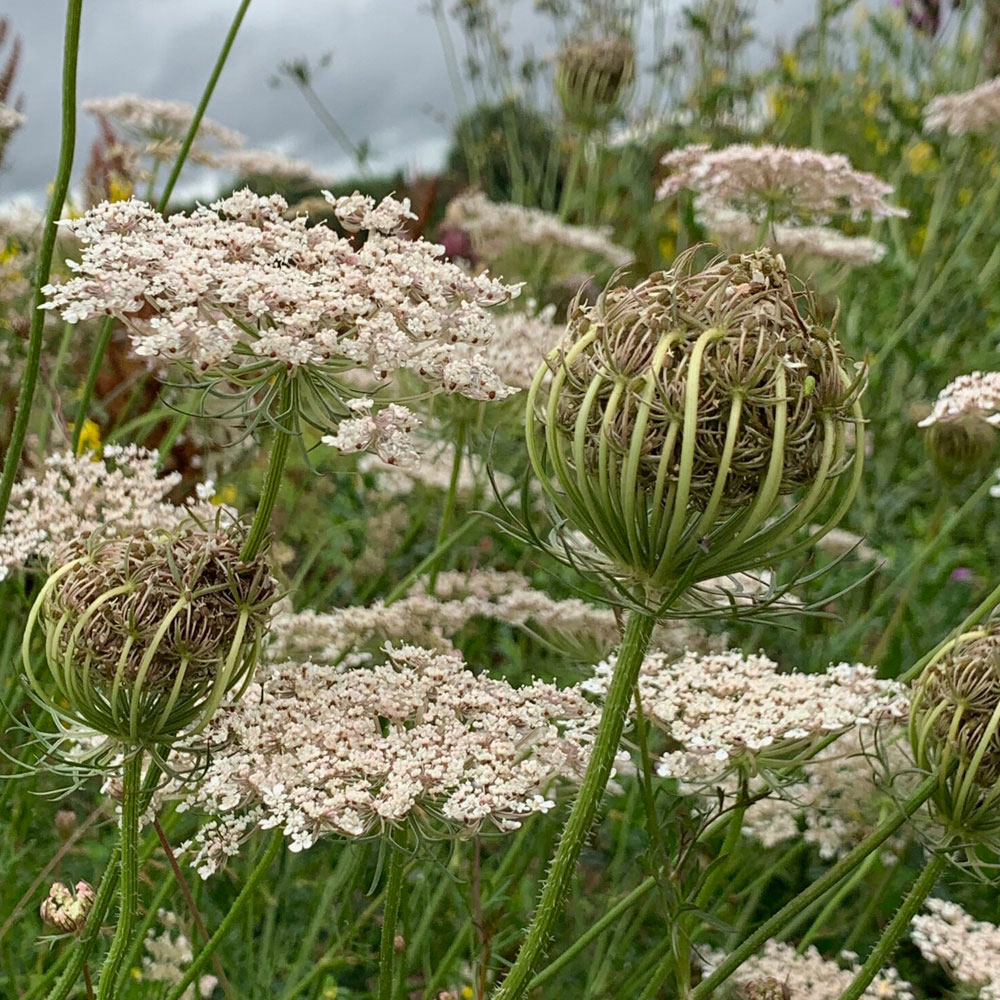 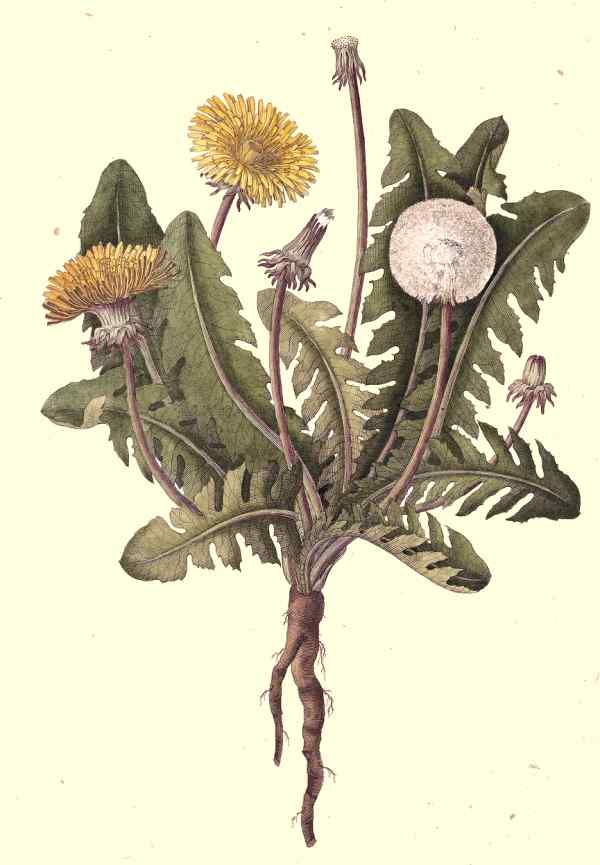 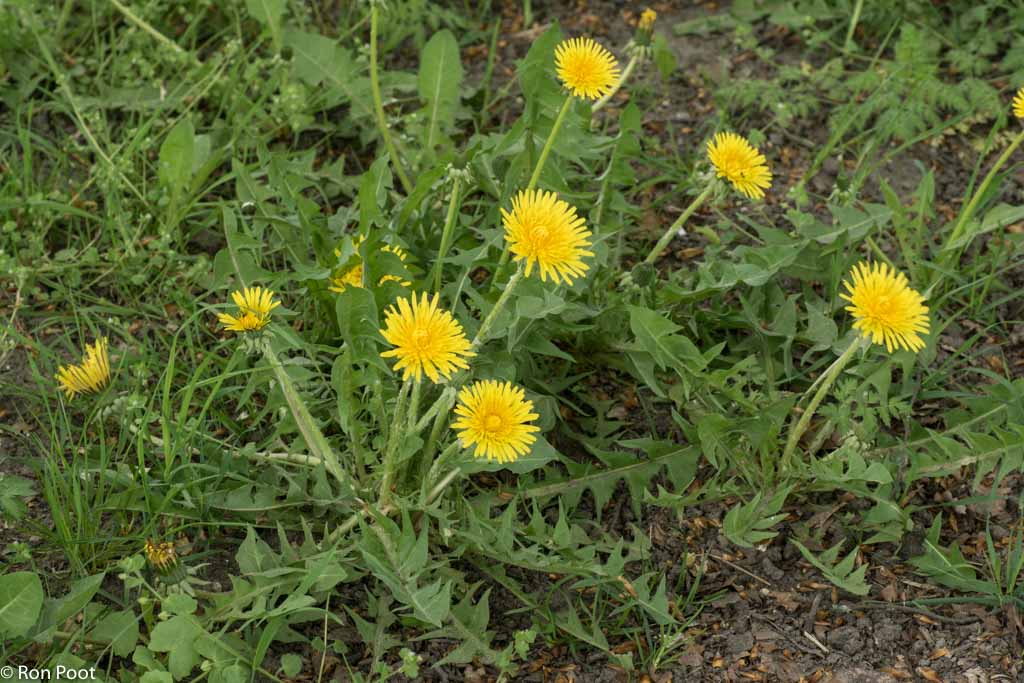 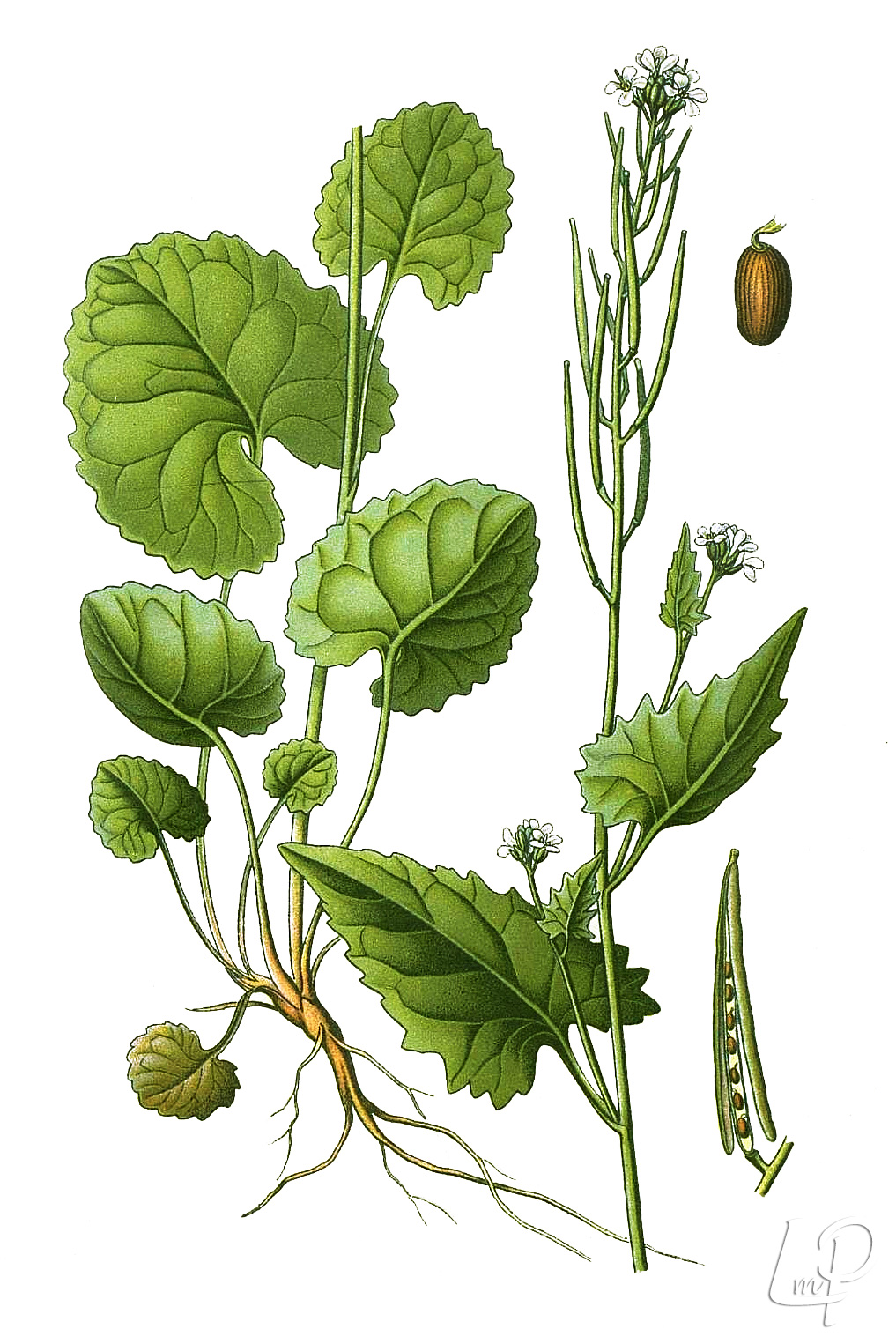 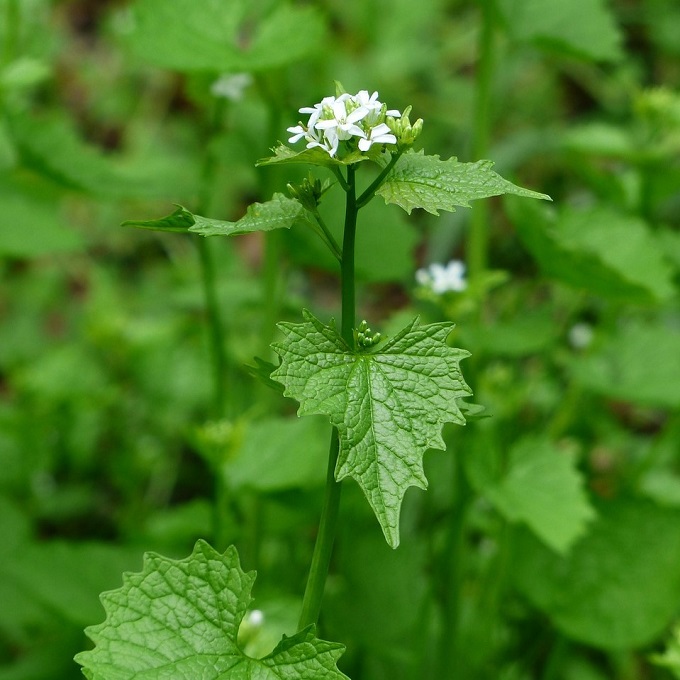 Wilde peen
Paardenbloem
Look-zonder-look
Oktober en November
Bladeren
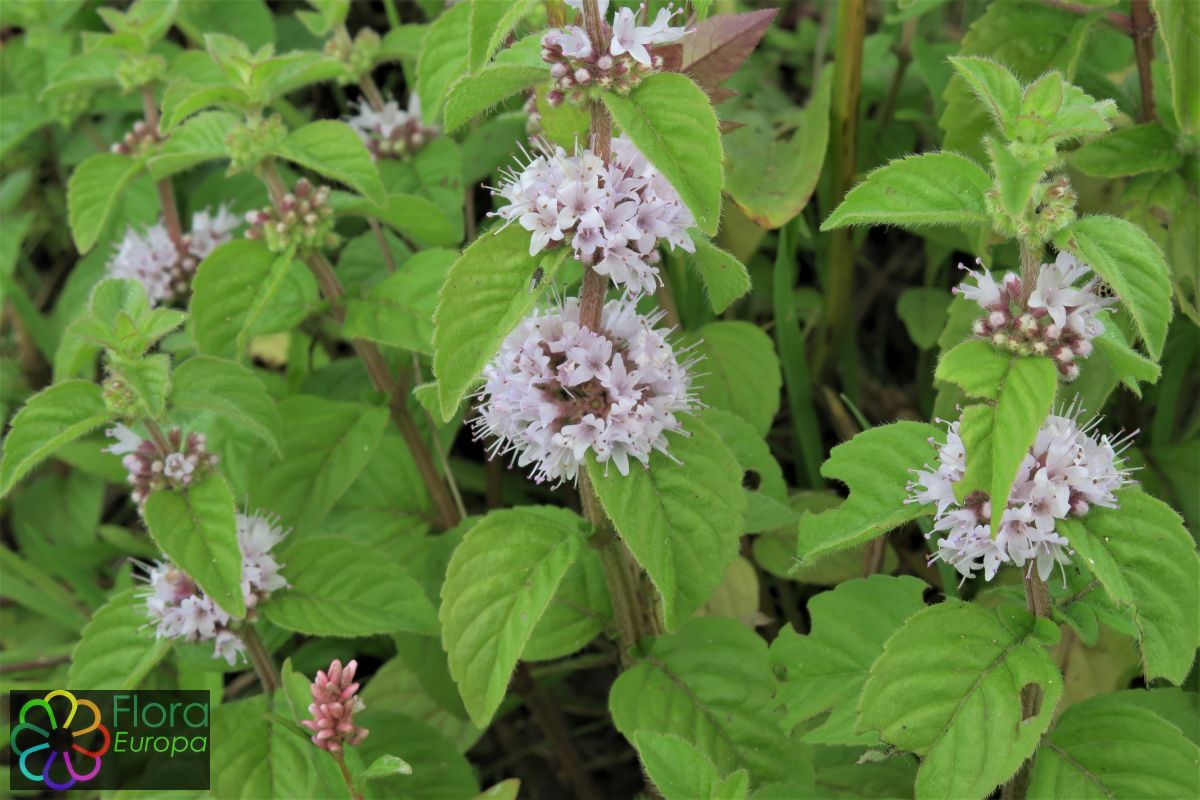 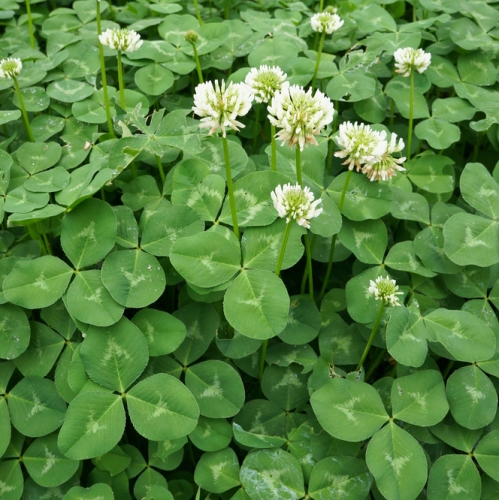 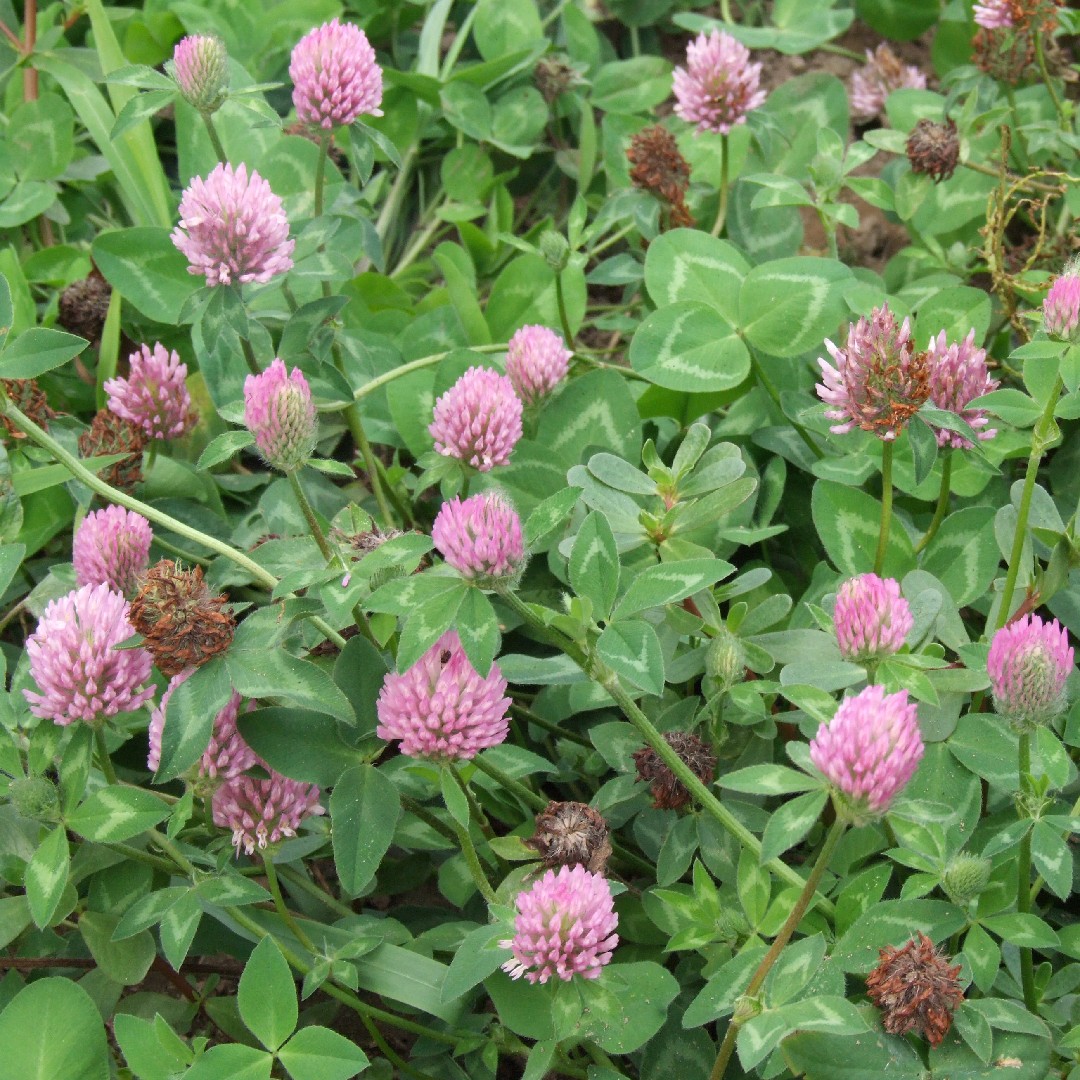 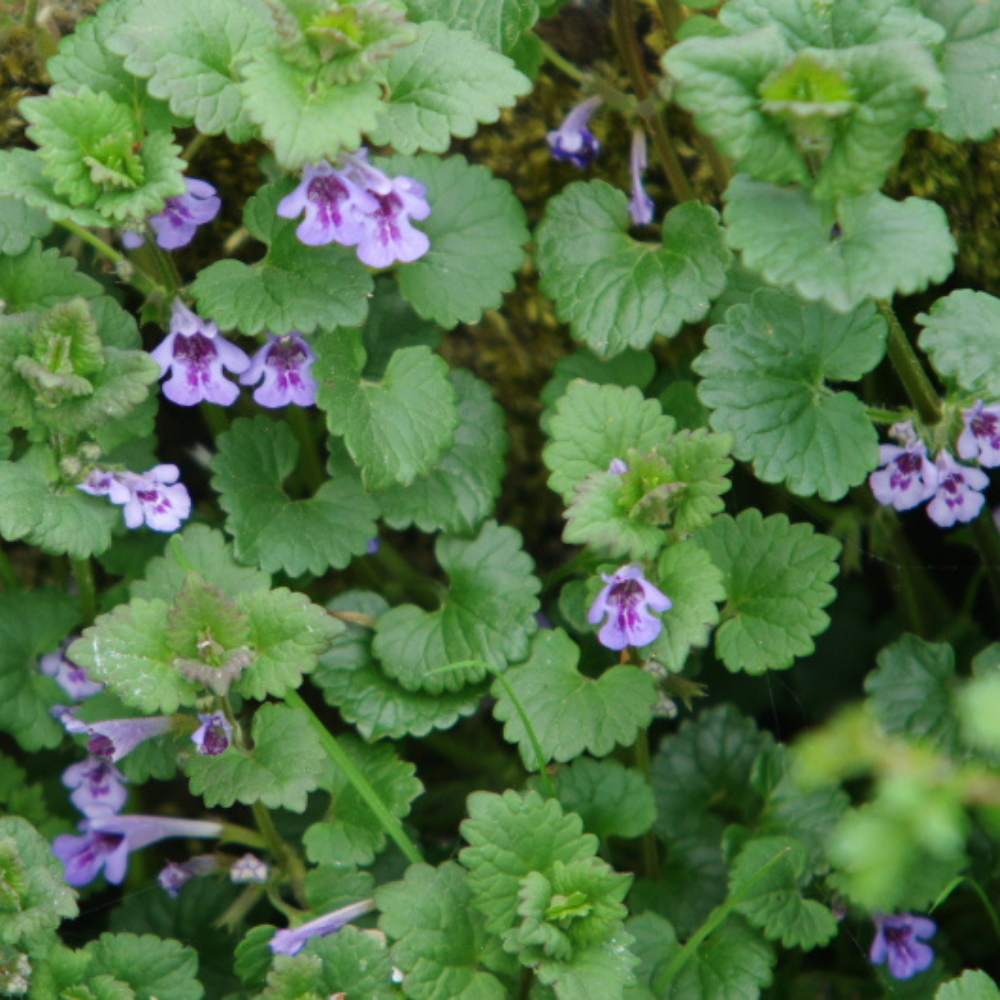 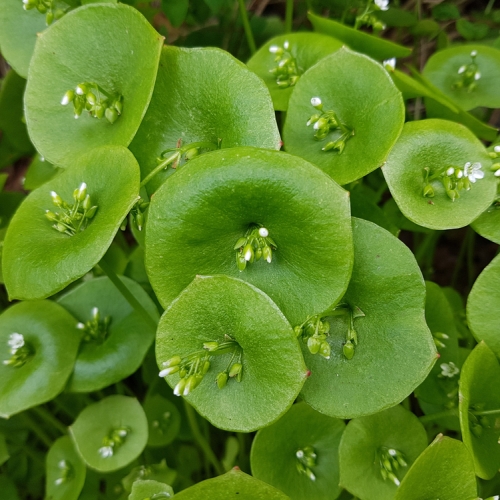 Watermunt
Witte klaver
Rode klaver
Hondsdraf
Winterpostelein
Paardenbloem
Madeliefje
Dovenetel
Weegbree
Look-zonder-look
Brandnetel
Kleefkruid
Herderstasje
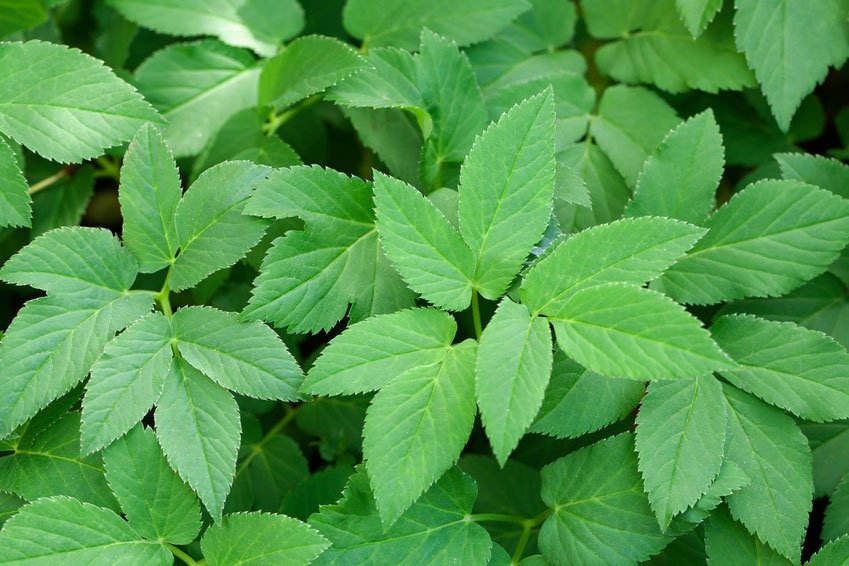 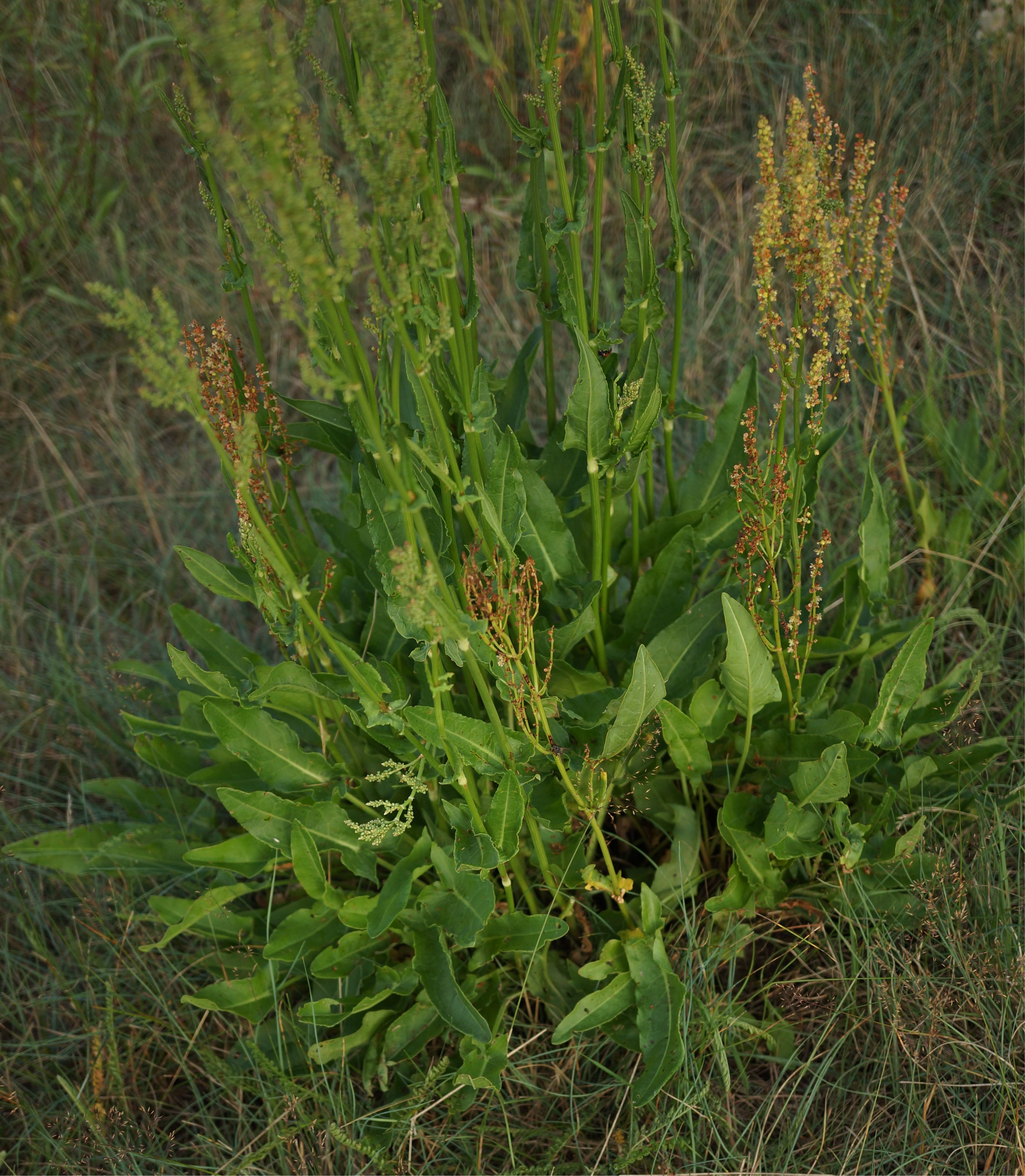 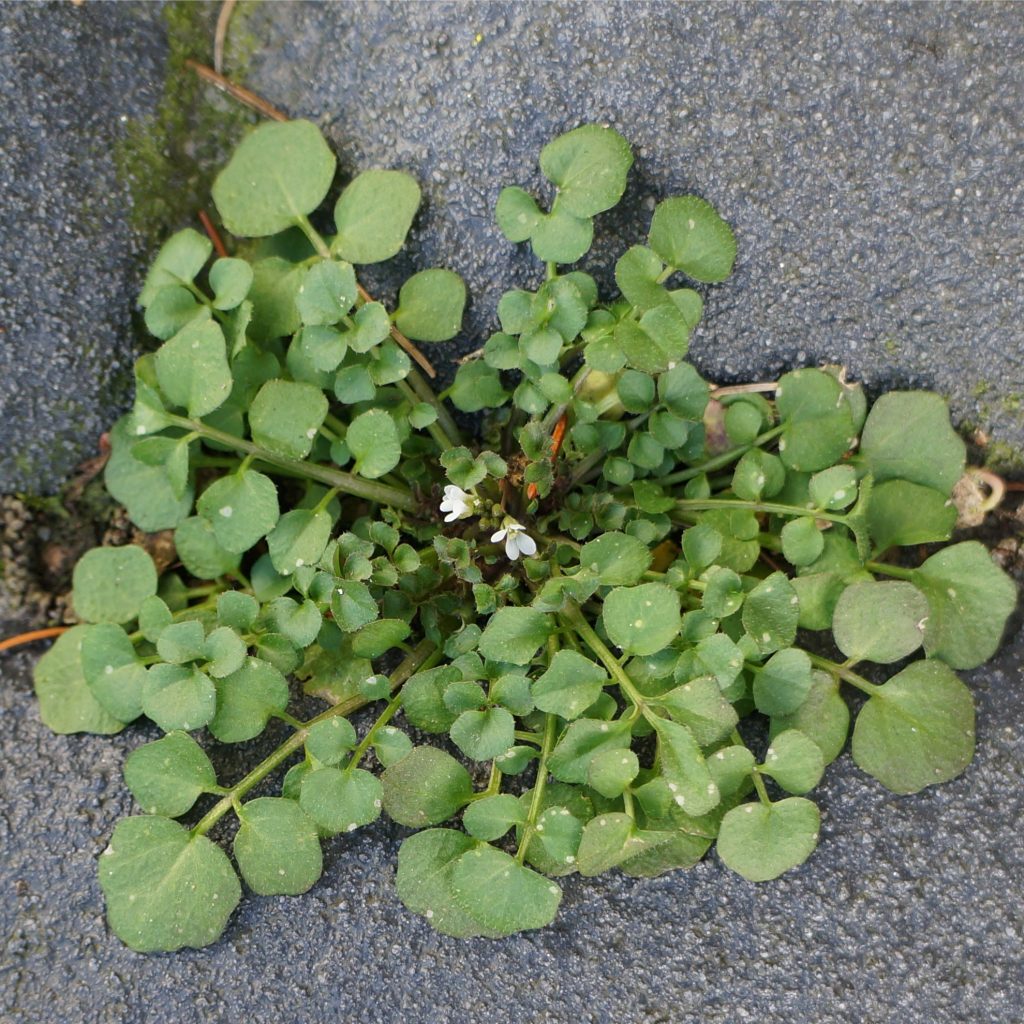 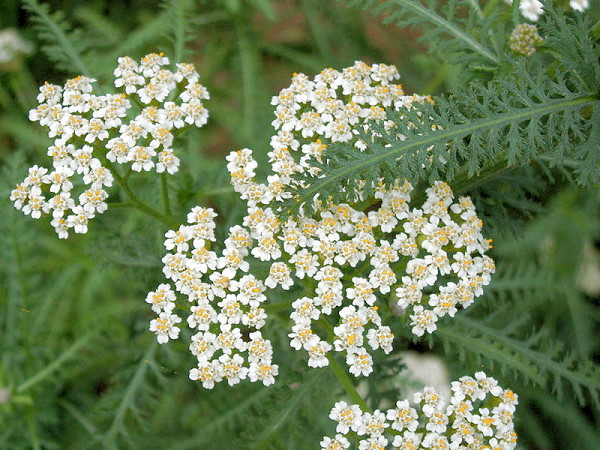 Zevenblad
Veldzuring
Veldkers
Duizendblad
Bloemen
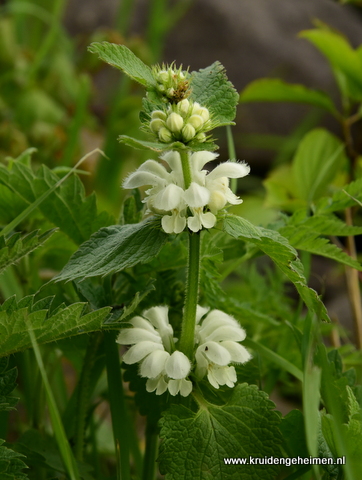 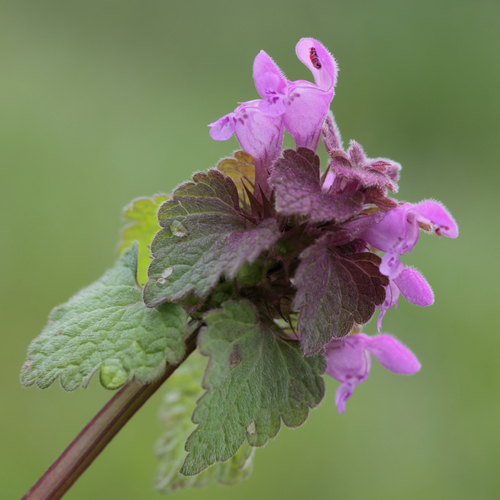 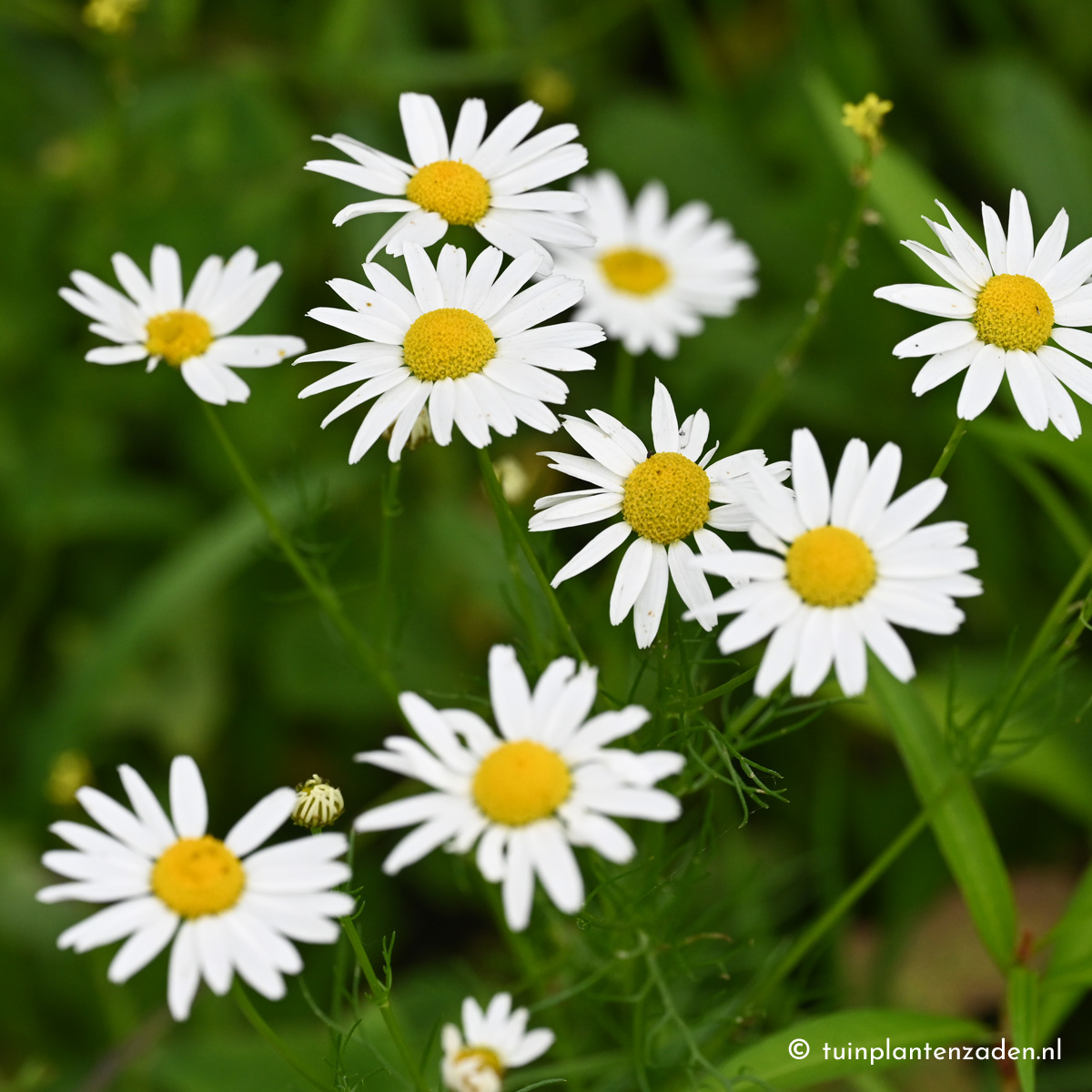 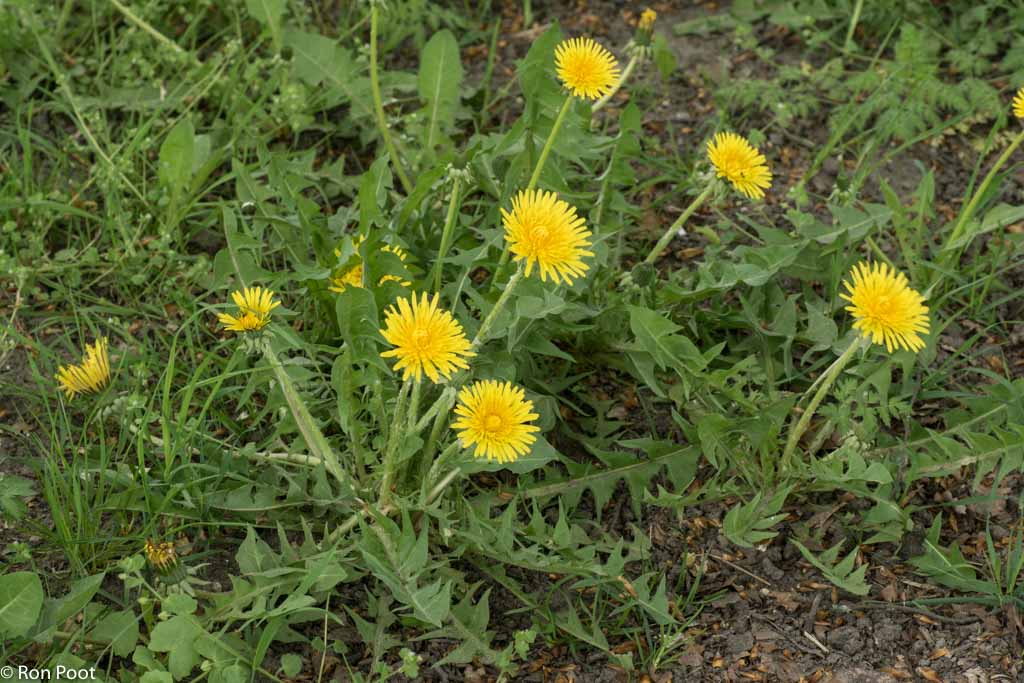 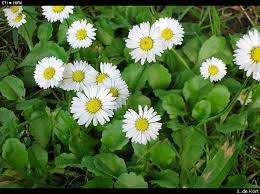 Witte dovenetel
Paarse dovenetel
Kamille
Paardenbloem
Madeliefje
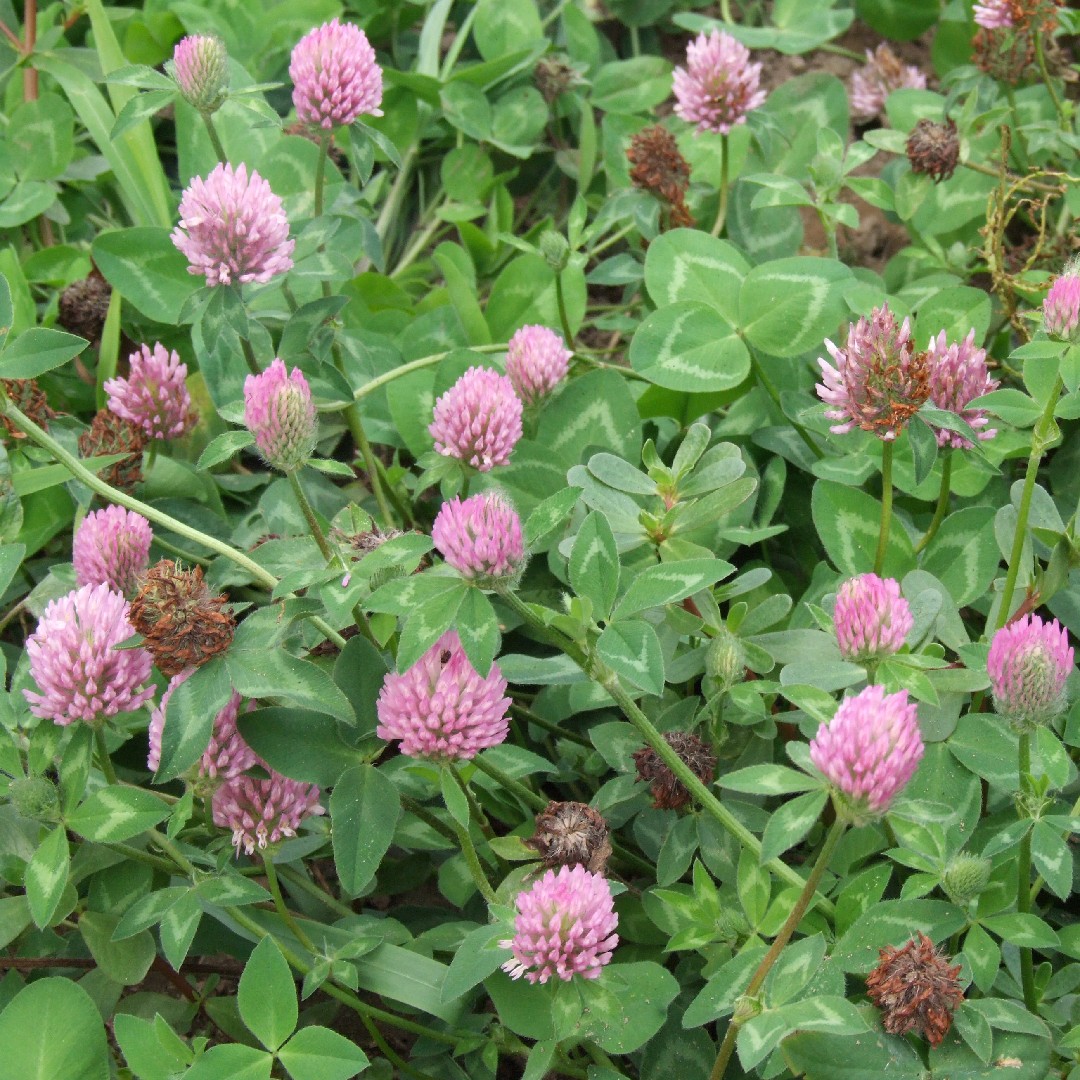 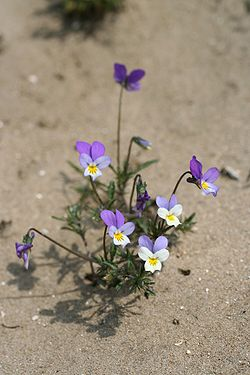 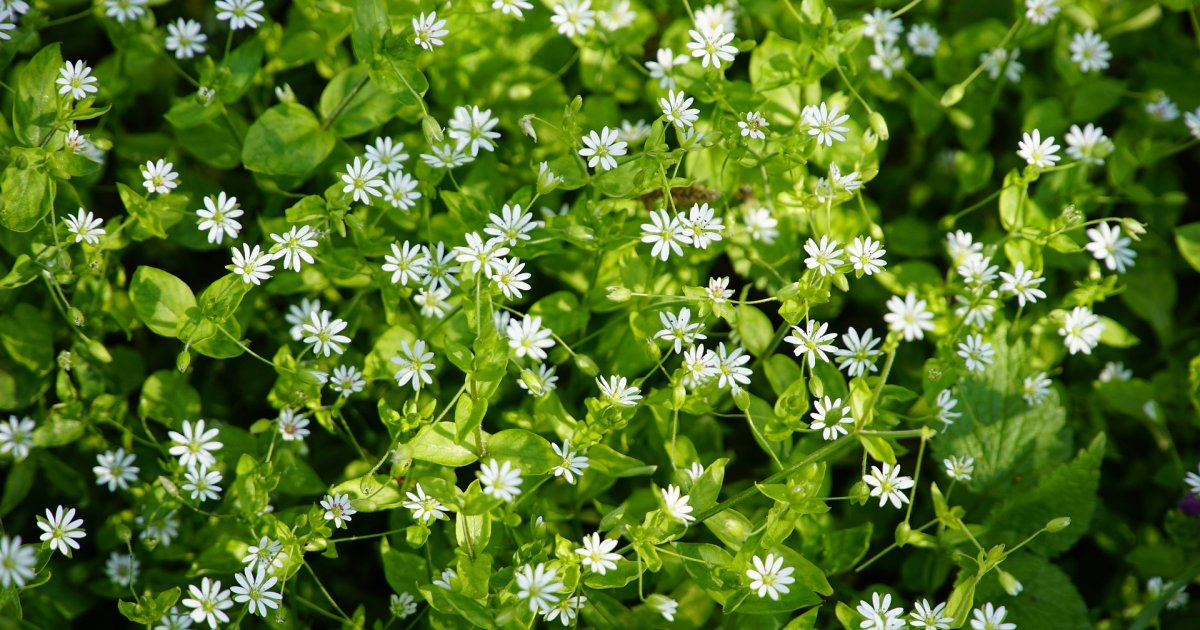 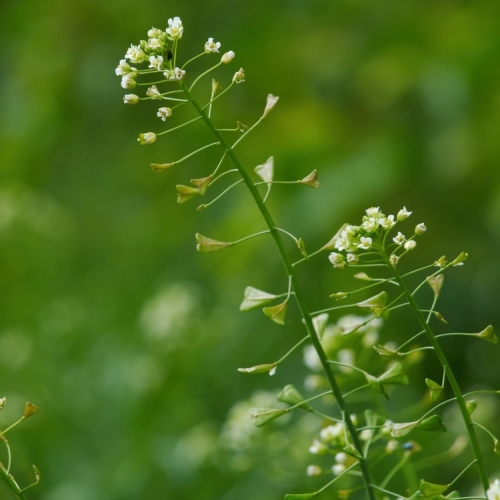 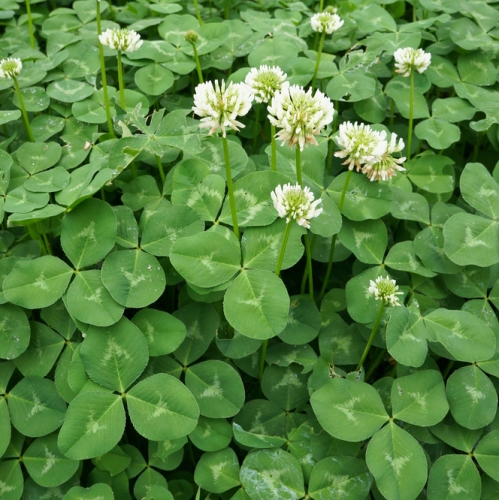 Witte klaver
Rode klaver
Duinviooltje
Herderstasje
Vogelmuur